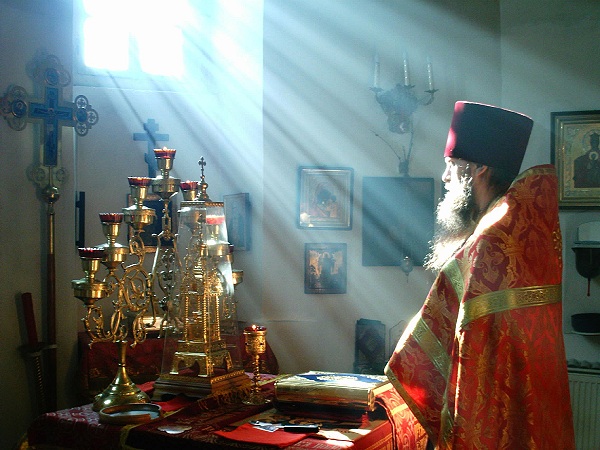 Алтарь – главная часть храма. 
гр. – «возвышенный жертвенник»
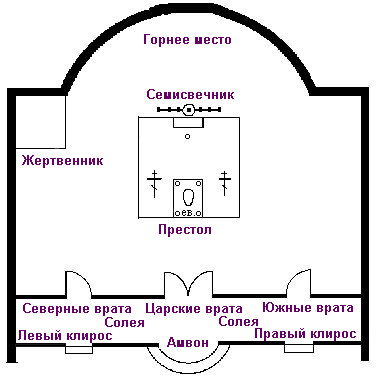 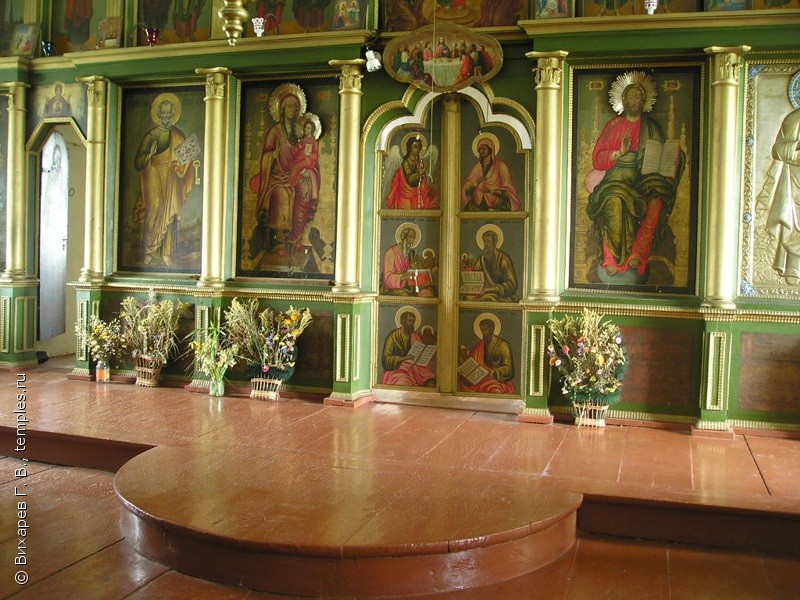 Солея
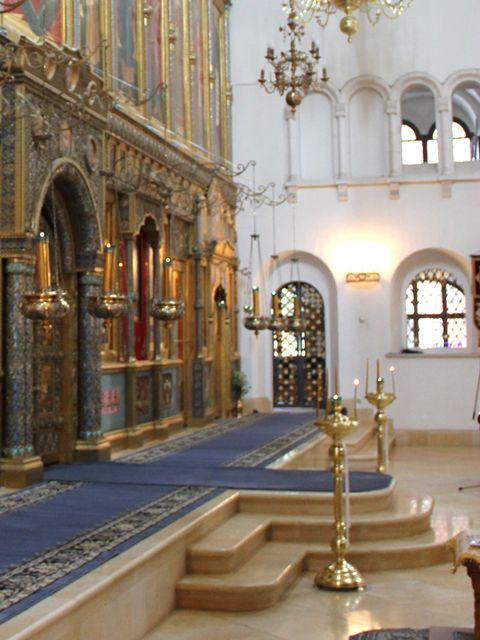 Амвон
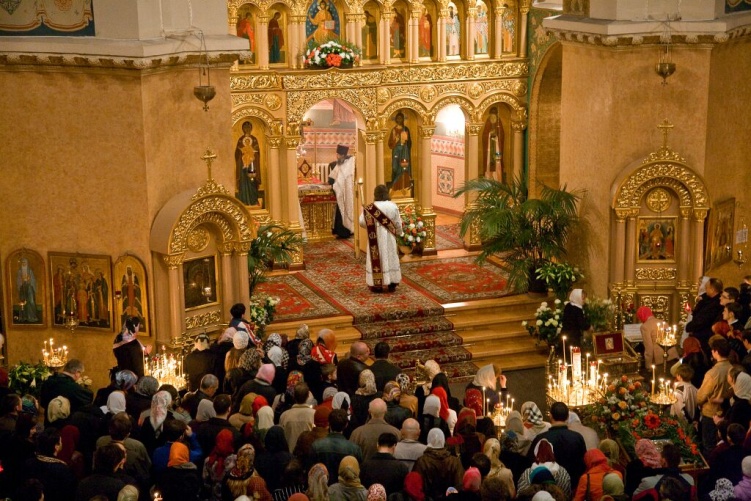 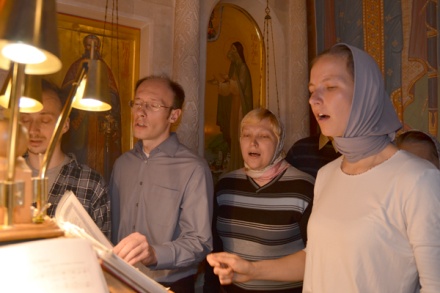 Клиросы
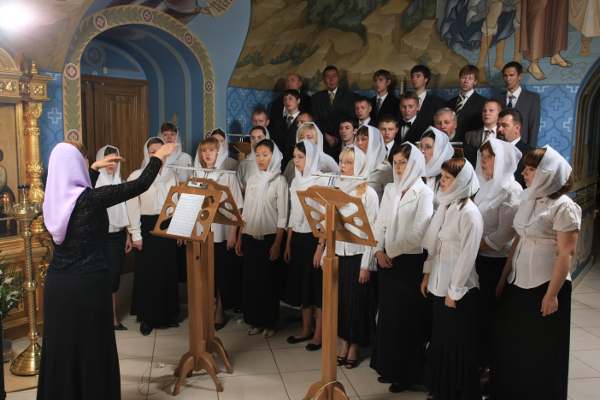 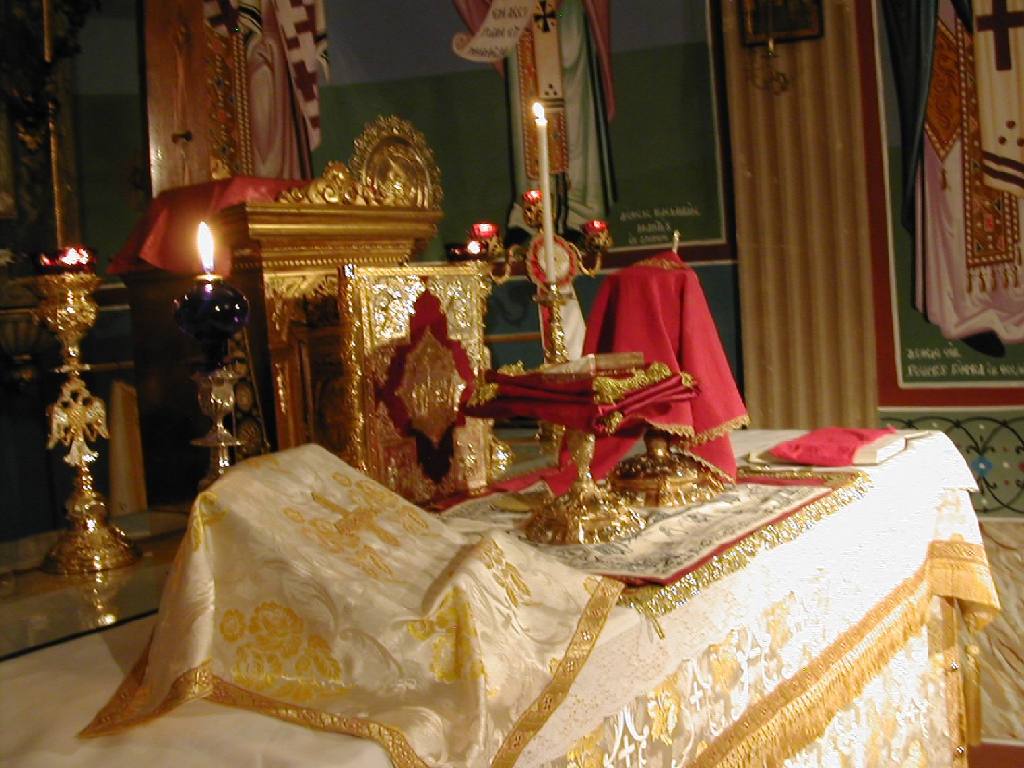 Престол
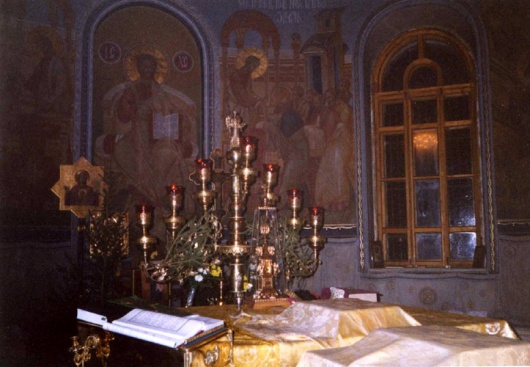 Семисвечник
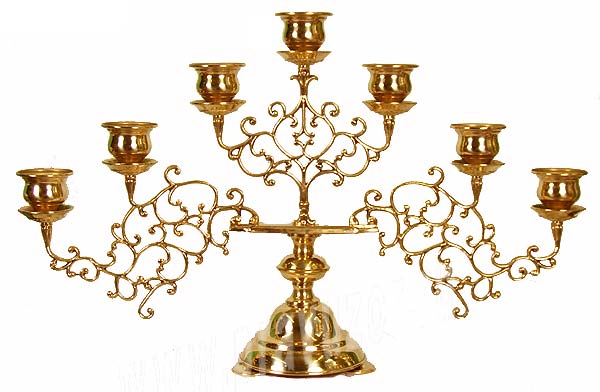 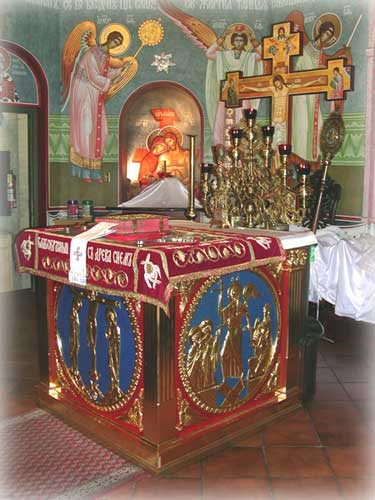 Запрестольный крест
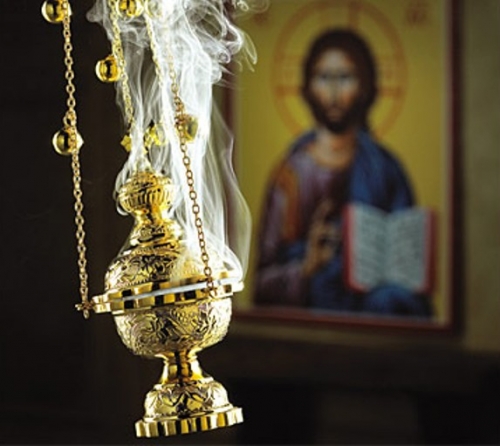 Кадило
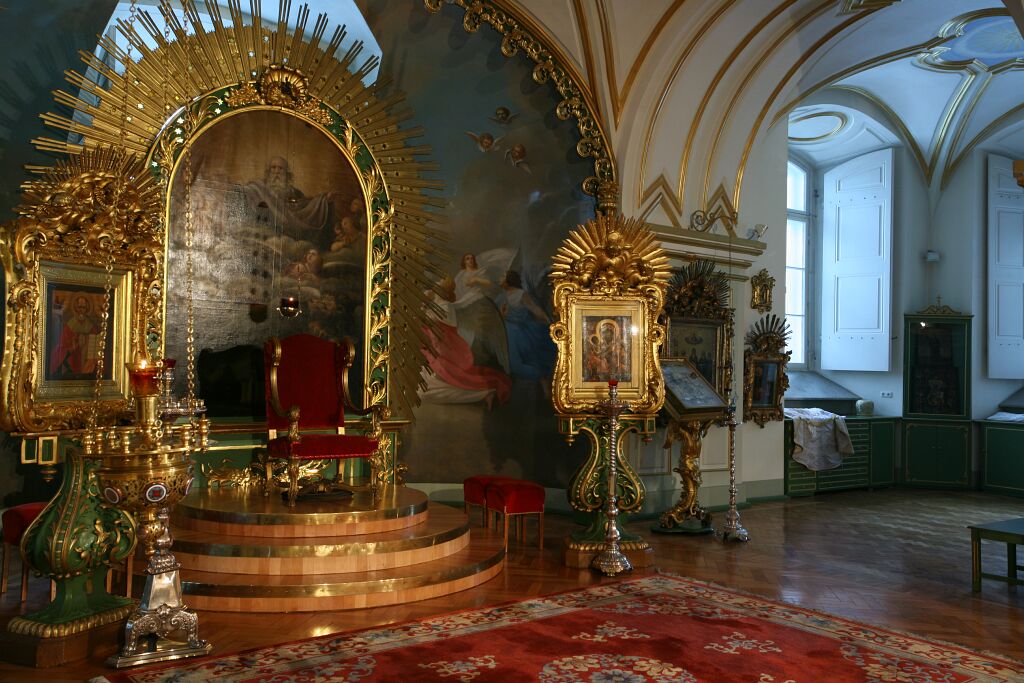 Горнее место
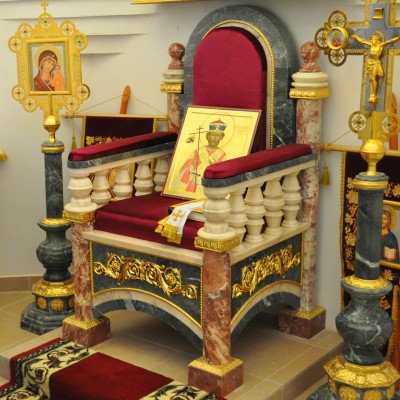 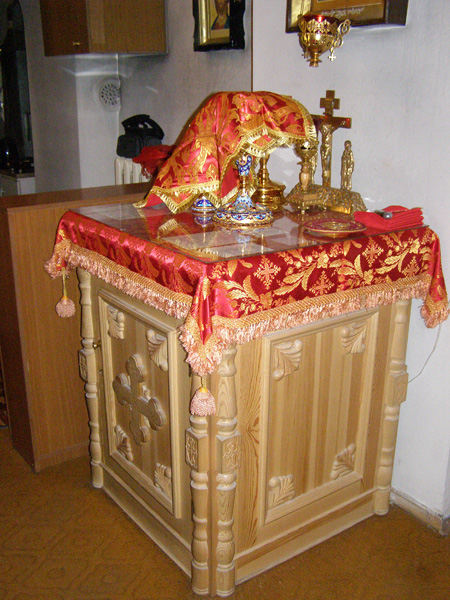 Жертвенник